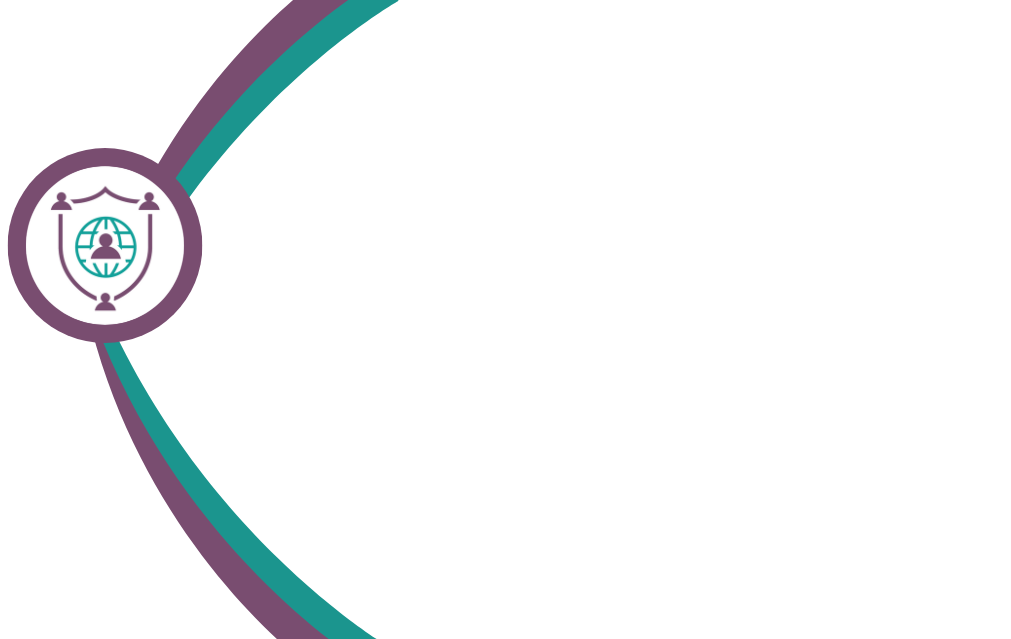 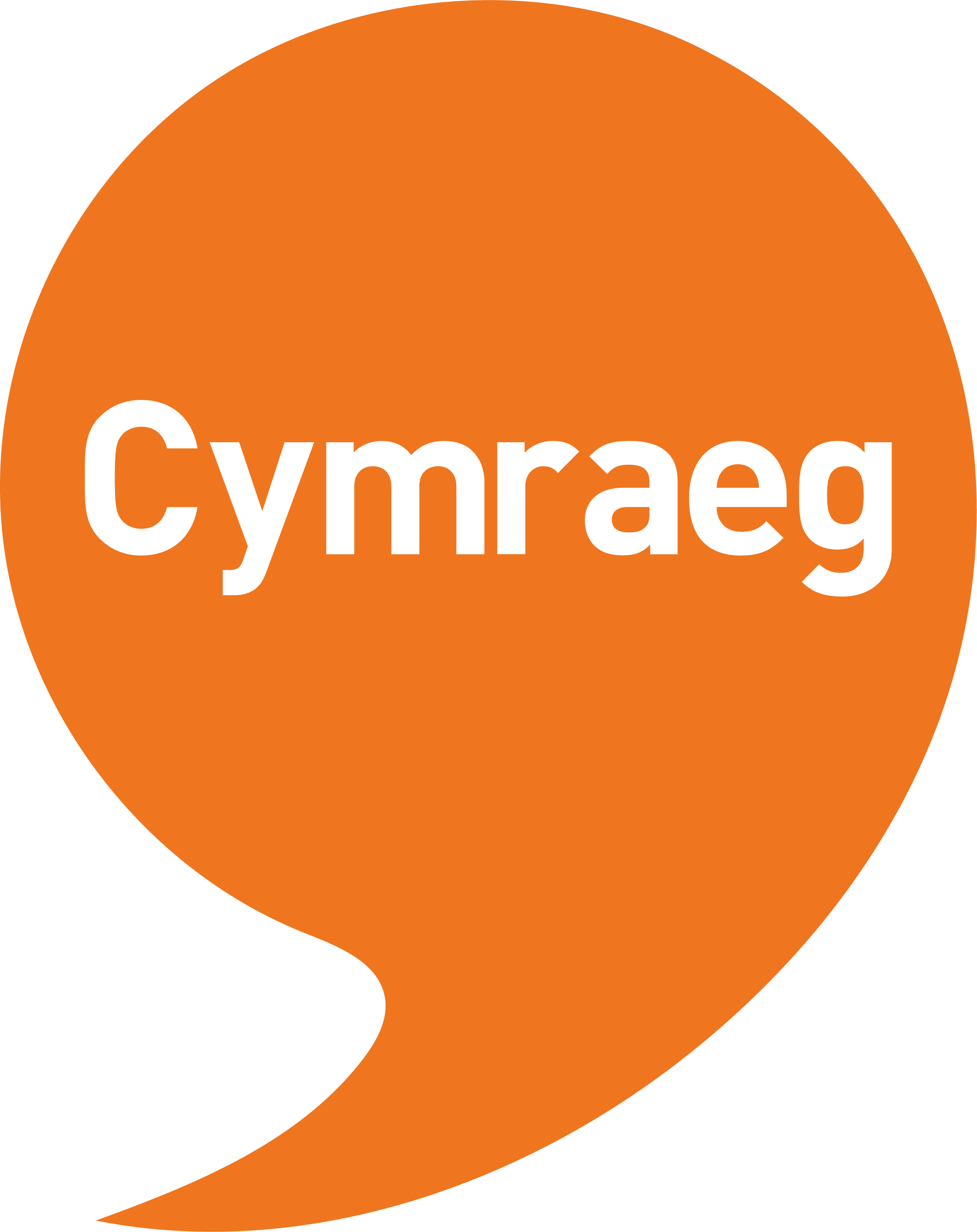 Deall radicaleiddio / eithafiaeth ar-lein

Understanding online radicalisation / extremism
Rhaglen Ysgolion Heddlu CymruRadicaleiddio Ar-lein/ Eithafiaeth
Wales Police Schools Programme

Online Radicalisation / Extremism
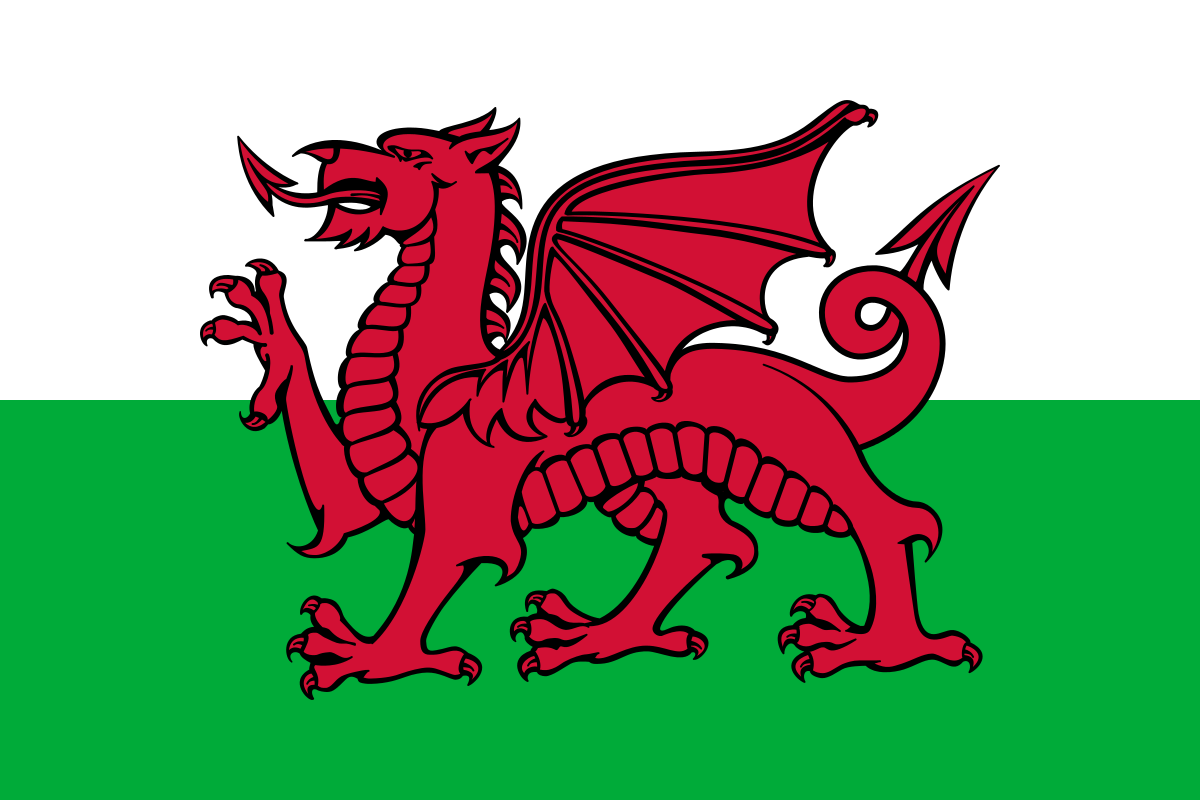 Wales
Cymru yw un o’r llefydd mwyaf diogel i fyw yn y DU

Mae’r rhai sy’n byw yng Nghymru yn llai tebygol o ddioddef trosedd.
This Photo by Unknown Author is licensed under CC BY-SA-NC
Radicaleiddio = pan mae rhywun yn cael ei ddarbwyllo i ddechrau cefnogi neu gredu syniadau eithafol. Maen nhw’n cael eu radicaleiddio (neu ddylanwadu) gan bobl eraill i feddwl fel hyn.
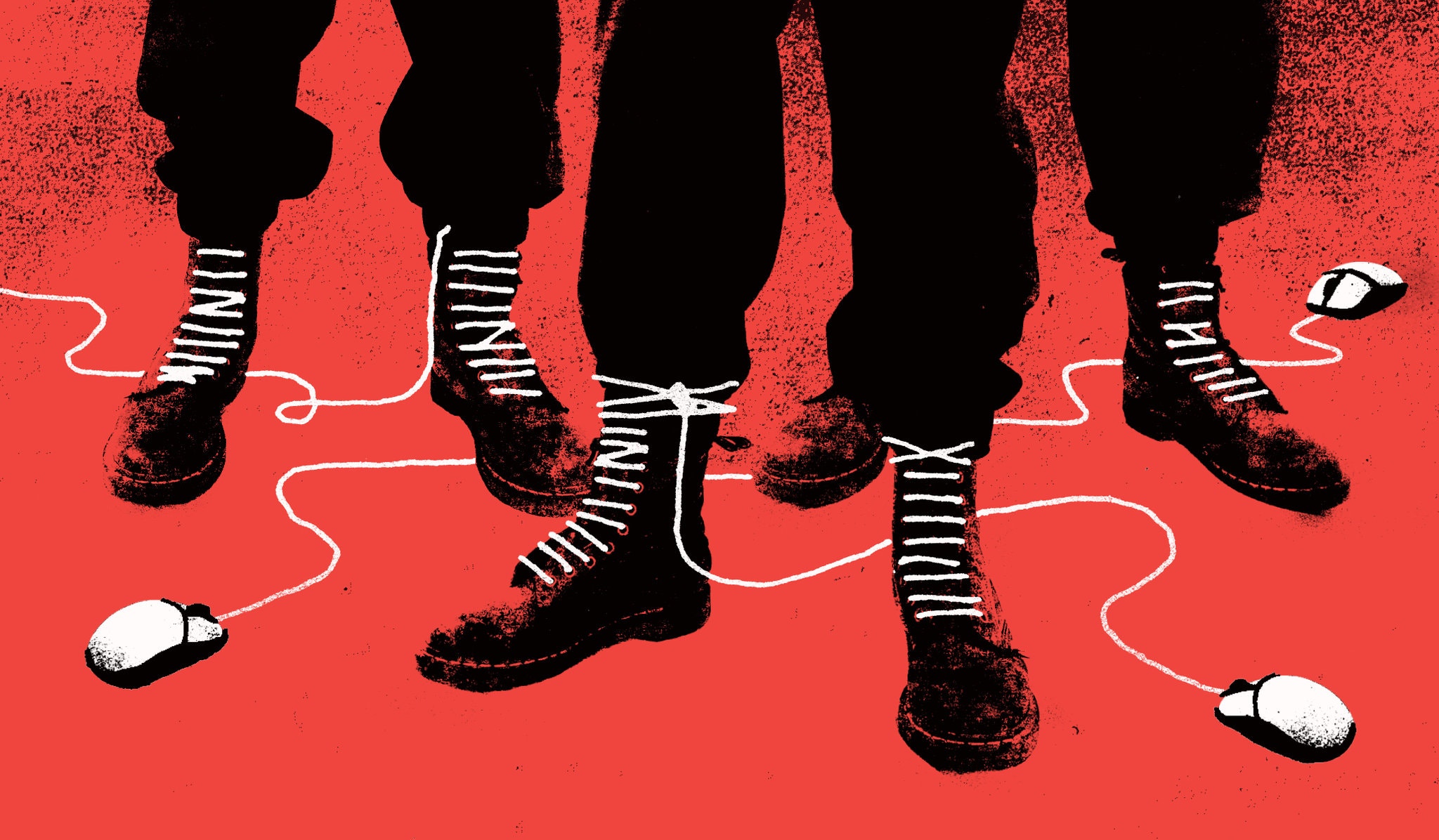 Eithafiaeth = pan mae gan rywun gredoau cryf (fel arfer am wleidyddiaeth, crefydd neu faterion cymdeithasol) nad yw’r rhan fwyaf o bobl yn credu sy’n dderbyniol neu resymol.
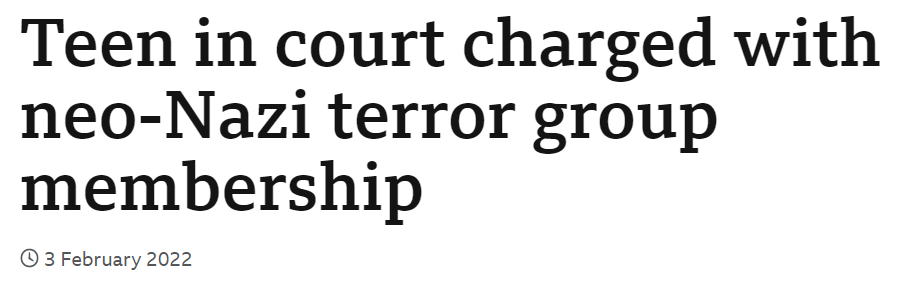 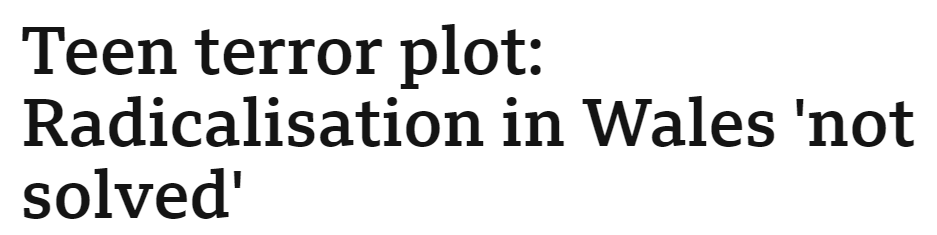 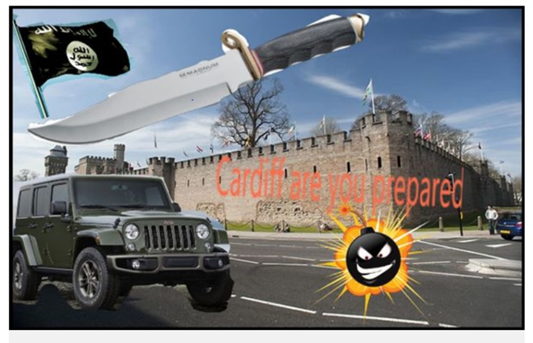 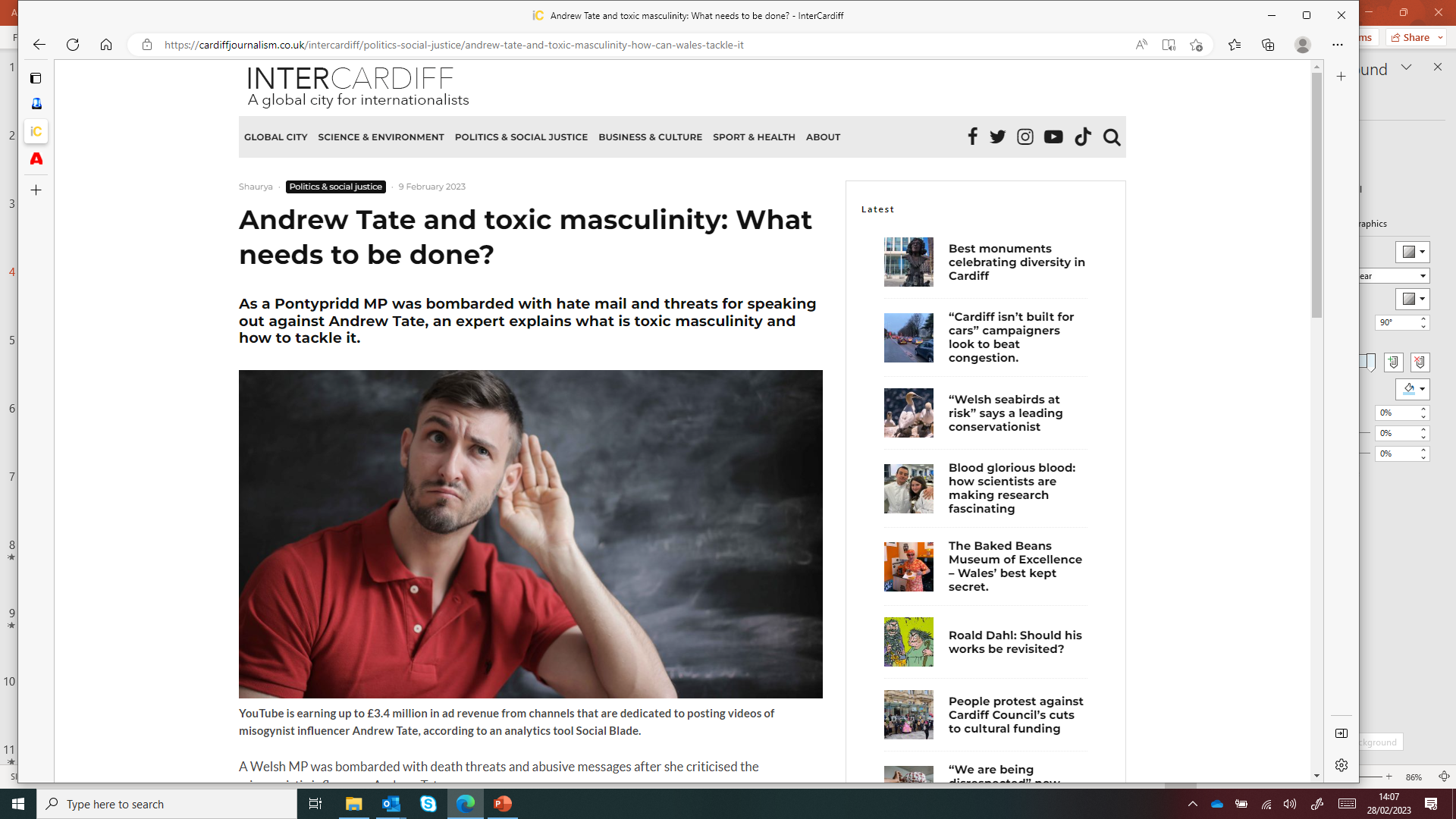 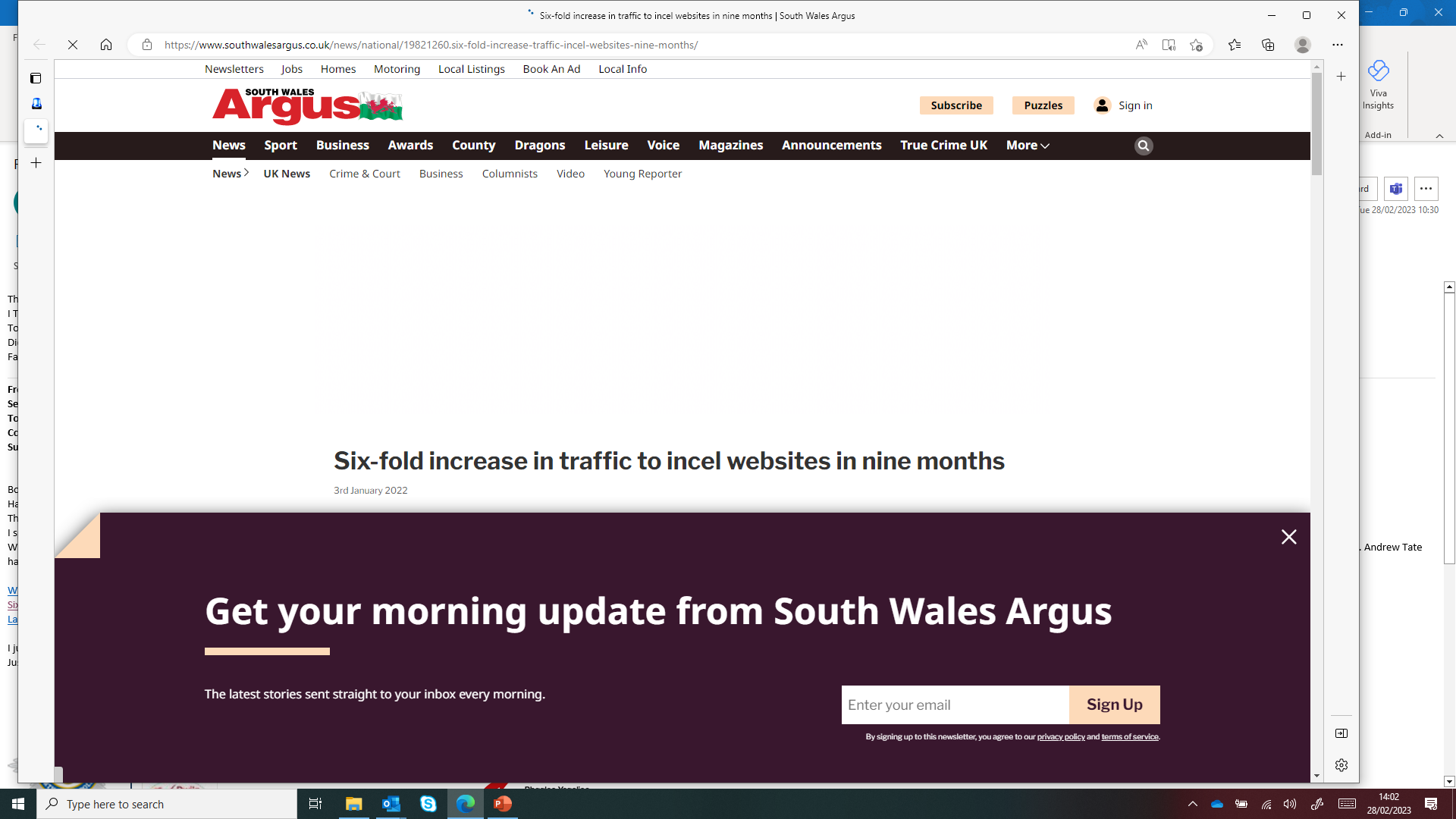 (Incel - Involuntarily celibate)
"Plant â heriau personol am ei bod hi'n haws addo paradwys iddyn nhw"
"Pobl bregus sy’n delio gydag argyfyngau hunaniaeth... cam-drin, caethiwed i gyffuriau, alcoholiaeth, tlodi teuluol, y mathau hynny o bethau"
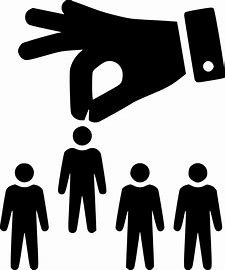 Hunan-barch isel
Ynysig
Dryslyd
Ansicr
Eisiau cael eu derbyn a theimlo’n perthyn
Gweld anghyfiawnder mewn cymdeithas a phenderfyniadau’r Llywodraeth
Dicter ac amharch tuag at deulu, ffrindiau, cymuned
Heriau iechyd meddwl
Cael eu dylanwadu’n hawdd
ADY
Colled
Galar
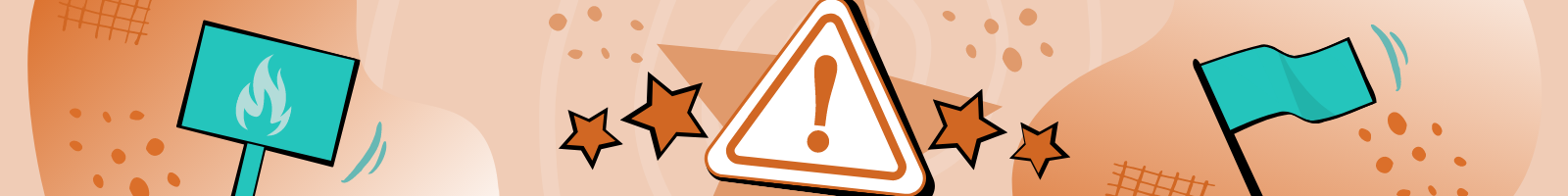 Mae radicaleiddio’n digwydd yn raddol:

 Targedu person i feithrin perthynas amhriodol ar-lein gyda nhw / camfanteisio

 Trin a thrafod seicolegol

 Dod i gysylltiad â deunydd treisgar a gwybodaeth   amhriodol arall
Efallai nad yw’n ddim
Efallai ei fod yn rhywbeth
Arwyddion
Rhyngweithio ar 
gyfryngau cymdeithasol
Colli diddordeb mewn ffrindiau a gweithgareddau
Treulio mwy o amser ar-lein
Bod yn gyfrinachol
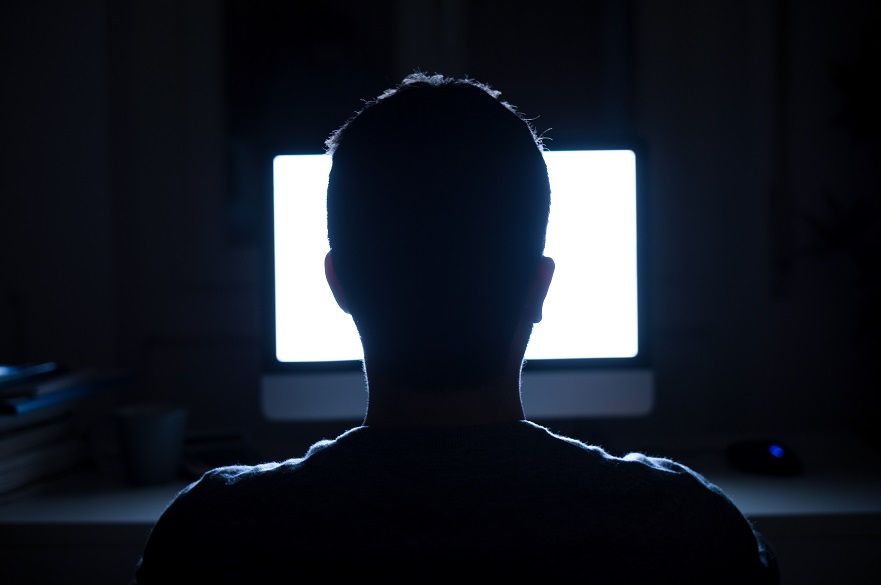 Meddu ar ddeunydd neu symbolau sy'n gysylltiedig ag achos eithafol
Newid mewn 
ymddangosiad
Herio cyfraith a threfn
Ffocws cynyddol ar ideoleg, grŵp neu achos eithafol
Cefnogol o drais
Methu dioddef gw
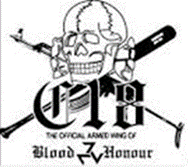 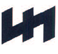 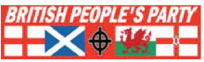 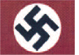 It might be nothing, it might be something.
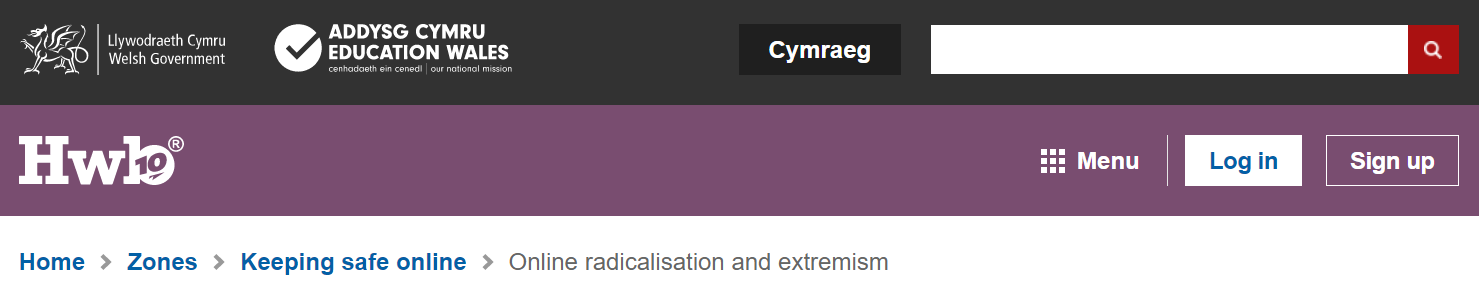 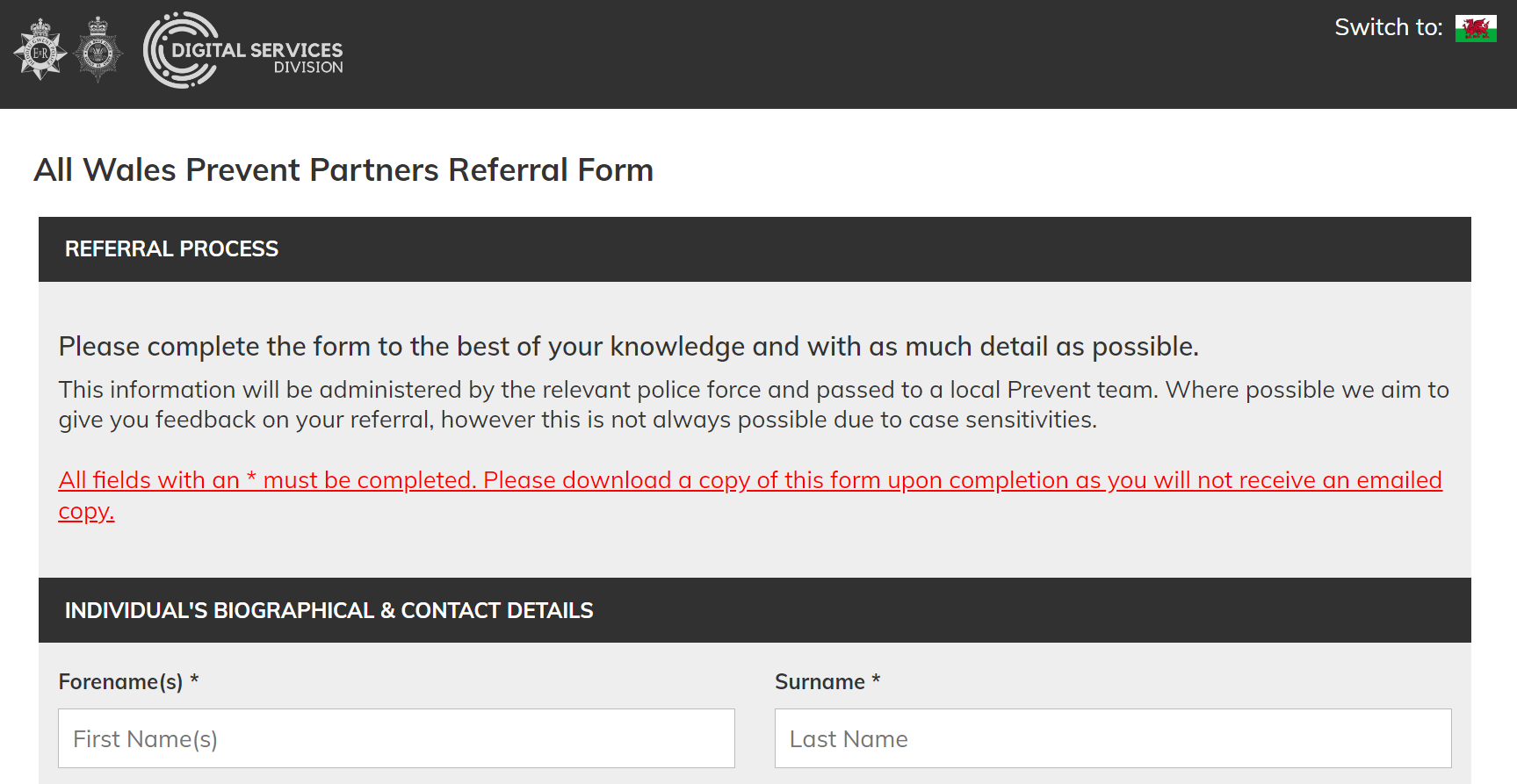 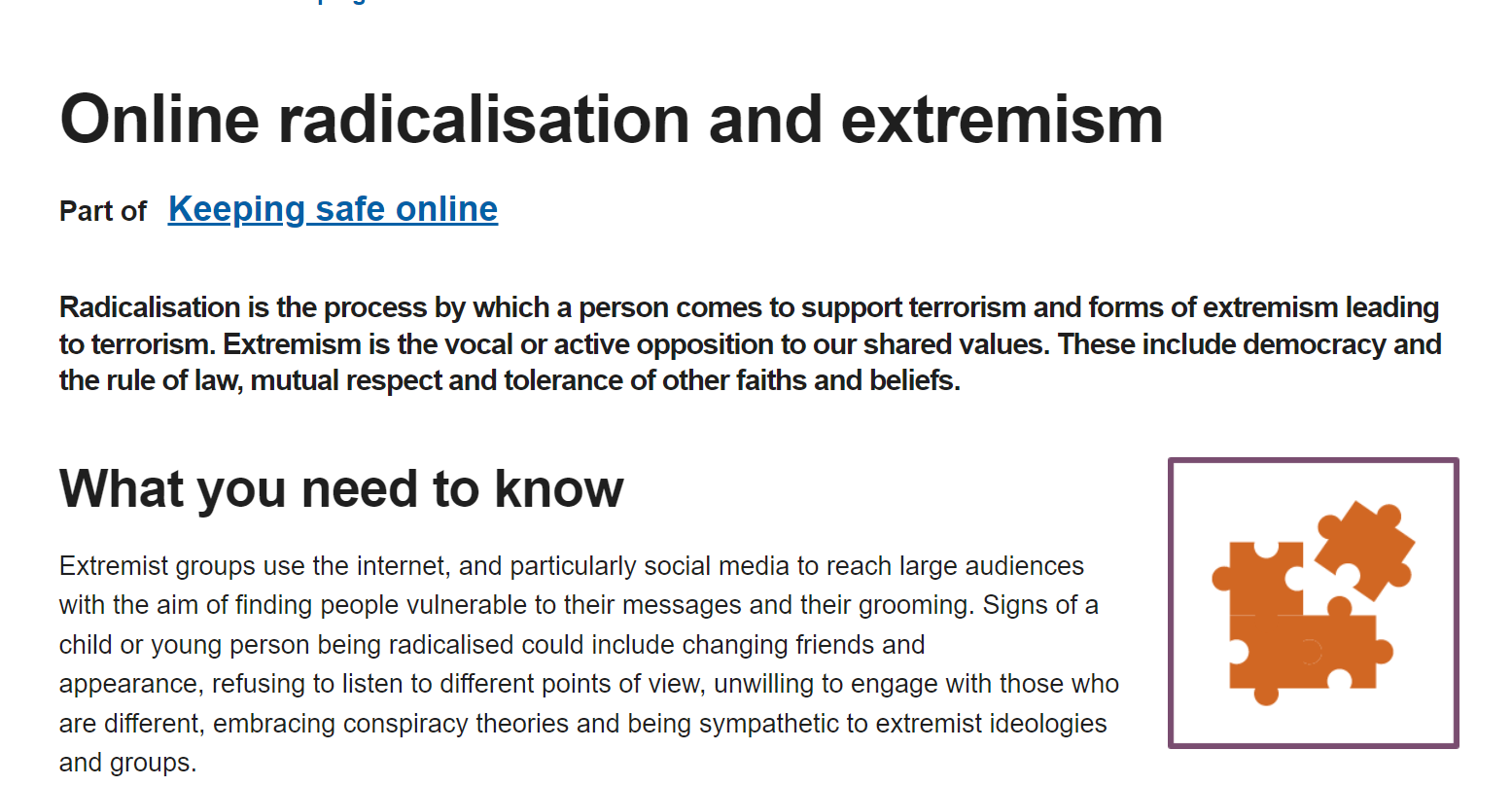 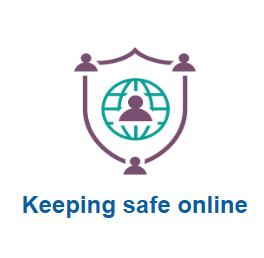 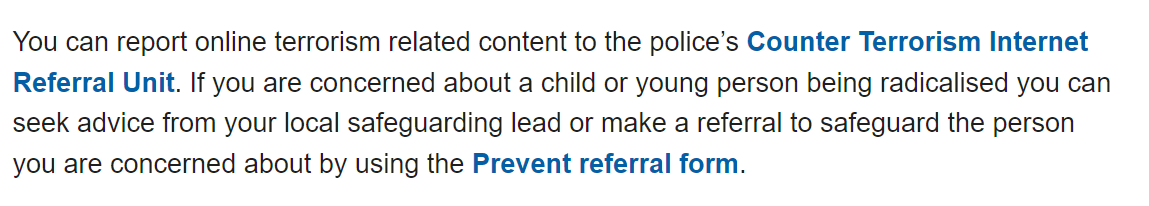 Camau i’w cymryd
Rhaglen Ysgolion Heddlu Cymru
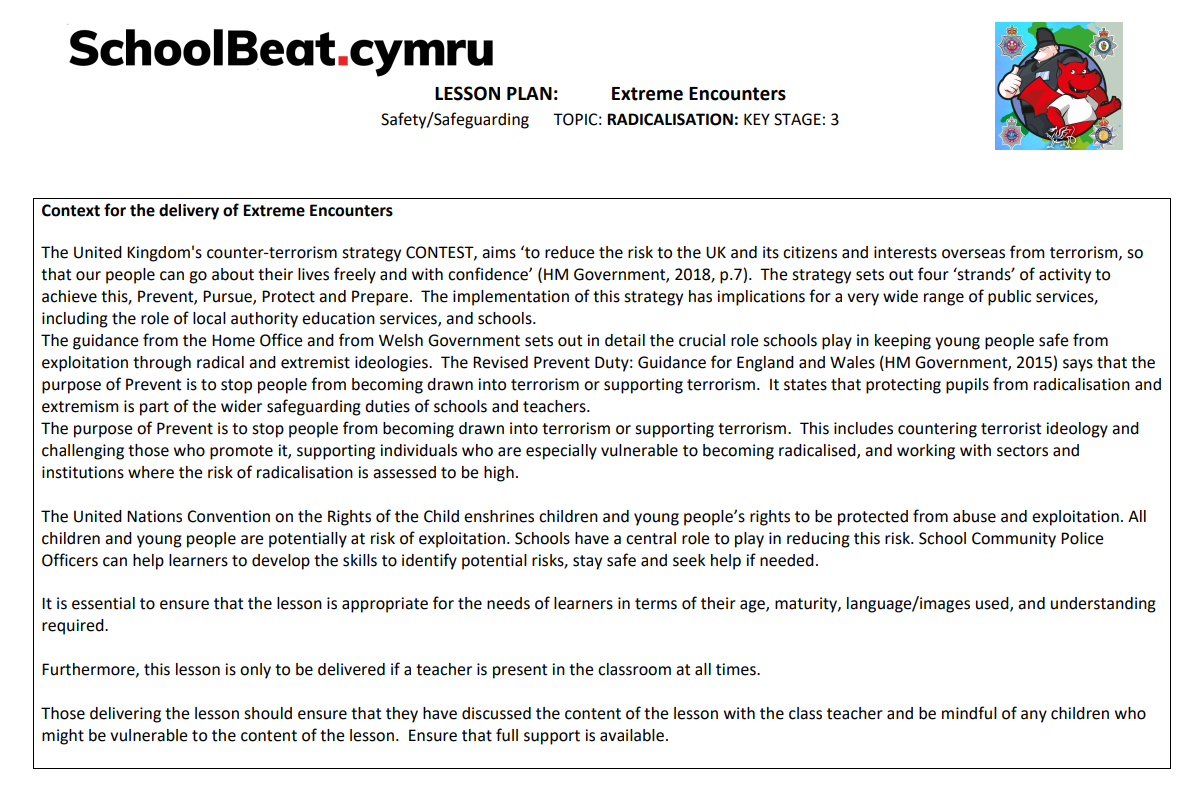 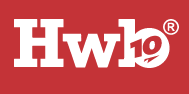 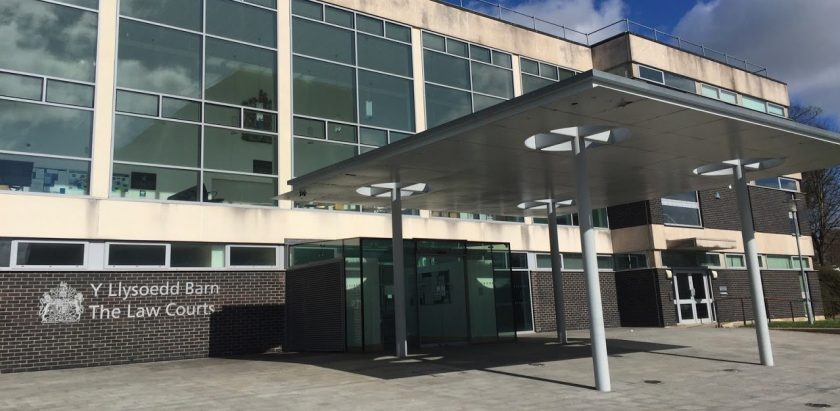 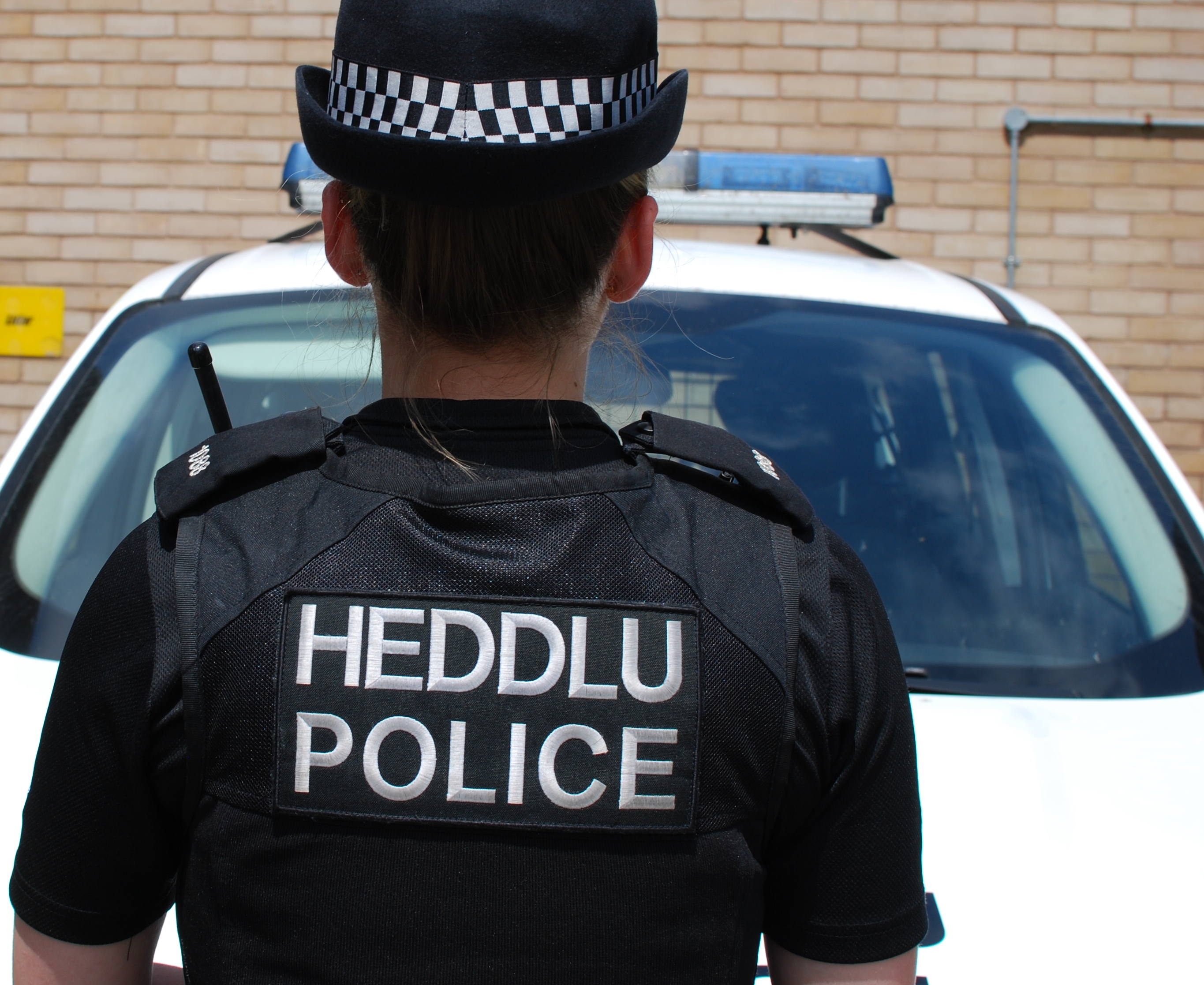 Cymorth a chyngor
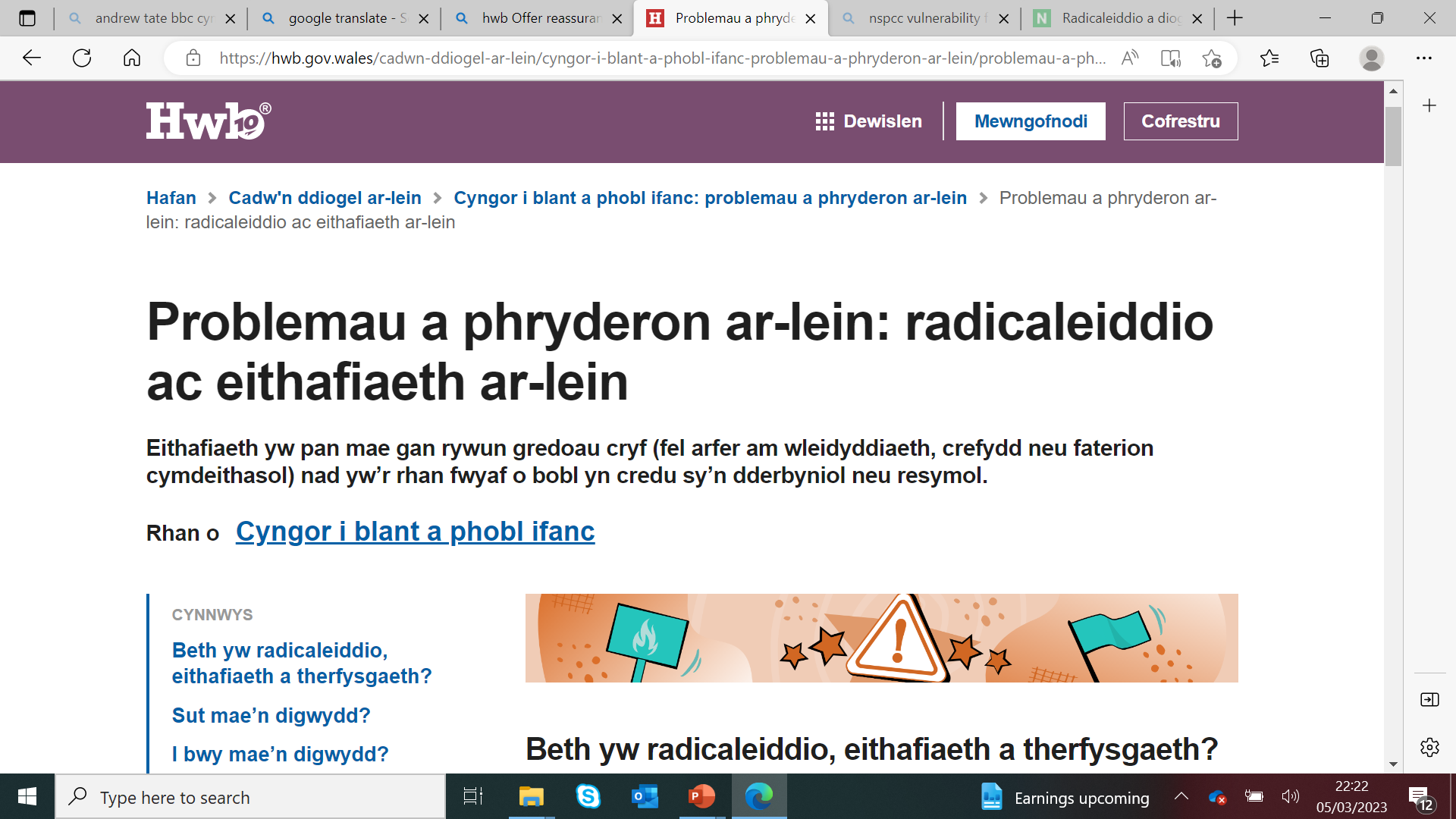